Типи алгоритмів
За новою програмою 2017 року
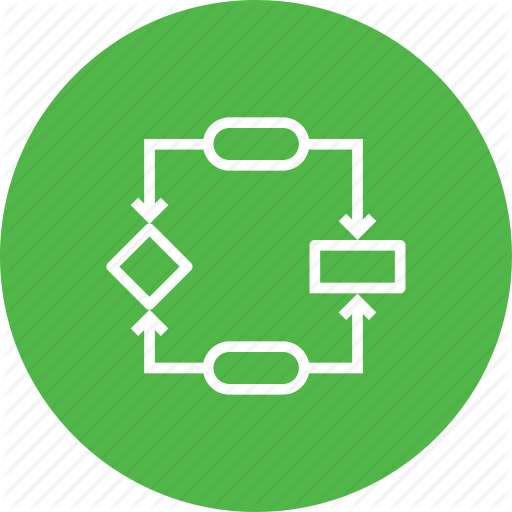 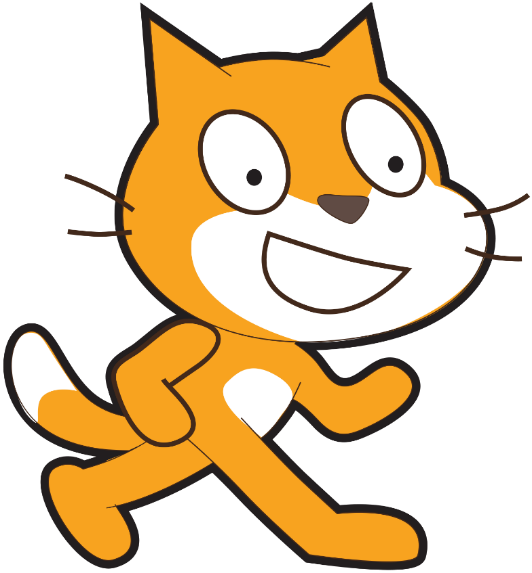 Урок 24
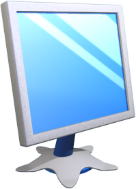 Розгадайте кросворд
Розділ 4 § 24
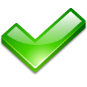 1
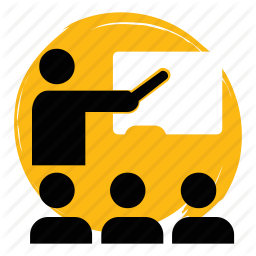 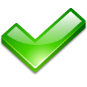 2
3
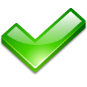 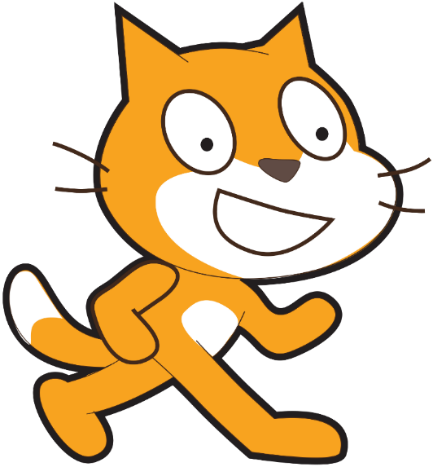 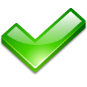 4
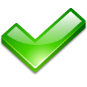 5
Далі
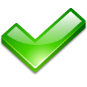 6
Середовище учня.
Середовище дресирувальника.
Середовище світлофора.
Середовище дельфіна.
Середовище пілота.
Середовище моряка-підводника.
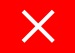 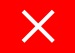 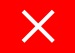 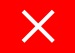 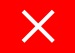 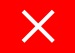 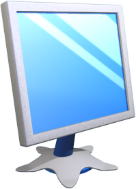 Які алгоритми можна реалізувати в середовищі Скретч?
Розділ 4 § 24
У програмах, які складають у середовищі Скретч, усі команди можуть об'єднуватися по-різному, залежно від задачі, для розв'язування якої створюється програма. Для цього спочатку описують алгоритм, у якому можуть використовуватись алгоритмічні структури:
Слідування
Повторення
Розгалуження
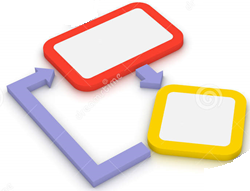 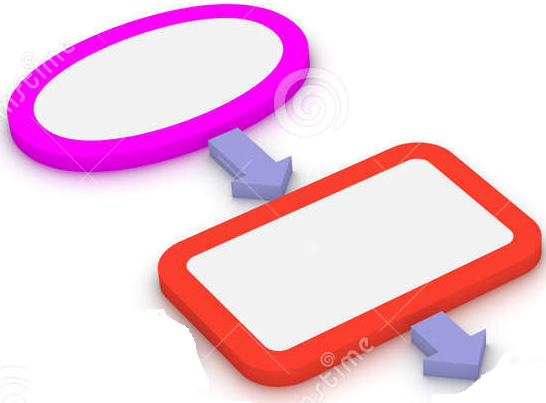 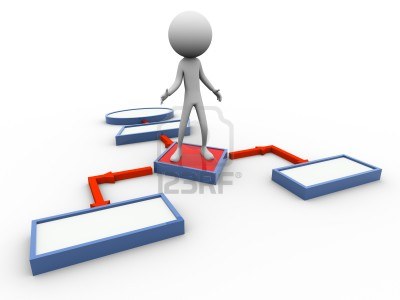 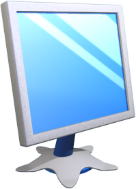 Які алгоритми можна реалізувати в середовищі Скретч?
Розділ 4 § 24
Якщо для розв'язування задачі потрібно виконати послідовні дії, коли кожна наступна дія розпочинається після завершення попередньої та виконується тільки один раз, то команди розміщуються послідовно, як вагончики за потягом. Це — алгоритмічна структура слідування.
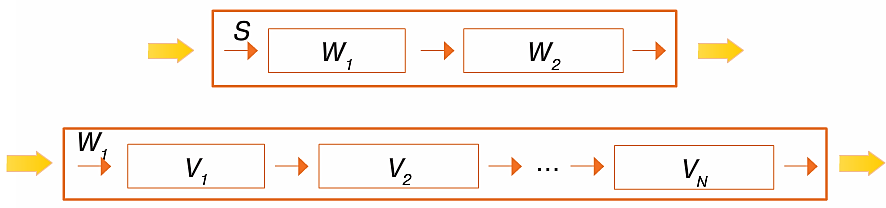 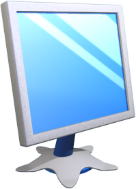 Які алгоритми можна реалізувати в середовищі Скретч?
Розділ 4 § 24
Слідування — це алгоритмічна структура, яка використовується для подання послідовного набору команд, що виконуються одна за одною.
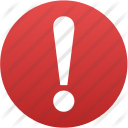 Алгоритми з використанням структури слідування називають лінійними.
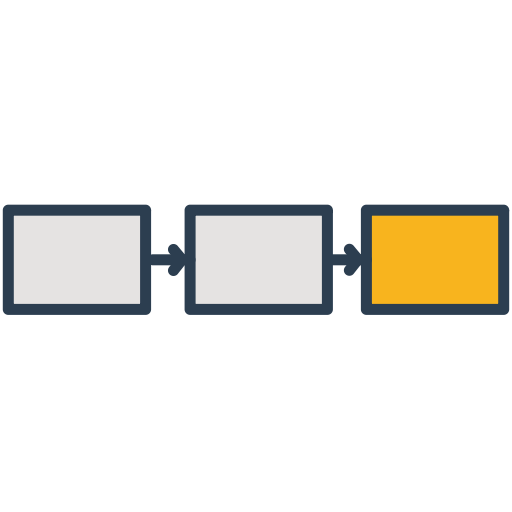 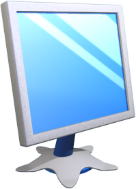 Які алгоритми можна реалізувати в середовищі Скретч?
Розділ 4 § 24
Для розв'язування деяких задач потрібно повторяти одні й ті самі дії кілька разів.
Наприклад, для того щоб наповнити водою діжку місткістю 50 л, маючи десятилітрове відро.
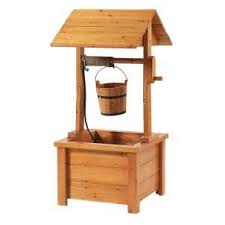 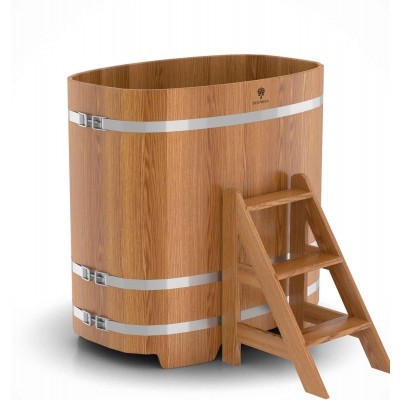 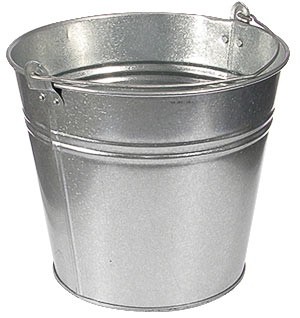 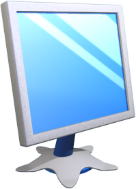 Які алгоритми можна реалізувати в середовищі Скретч?
Розділ 4 § 24
Потрібно виконувати 5 разів одні й ті самі дії:
набрати воду у відро, вилити воду в діжку.
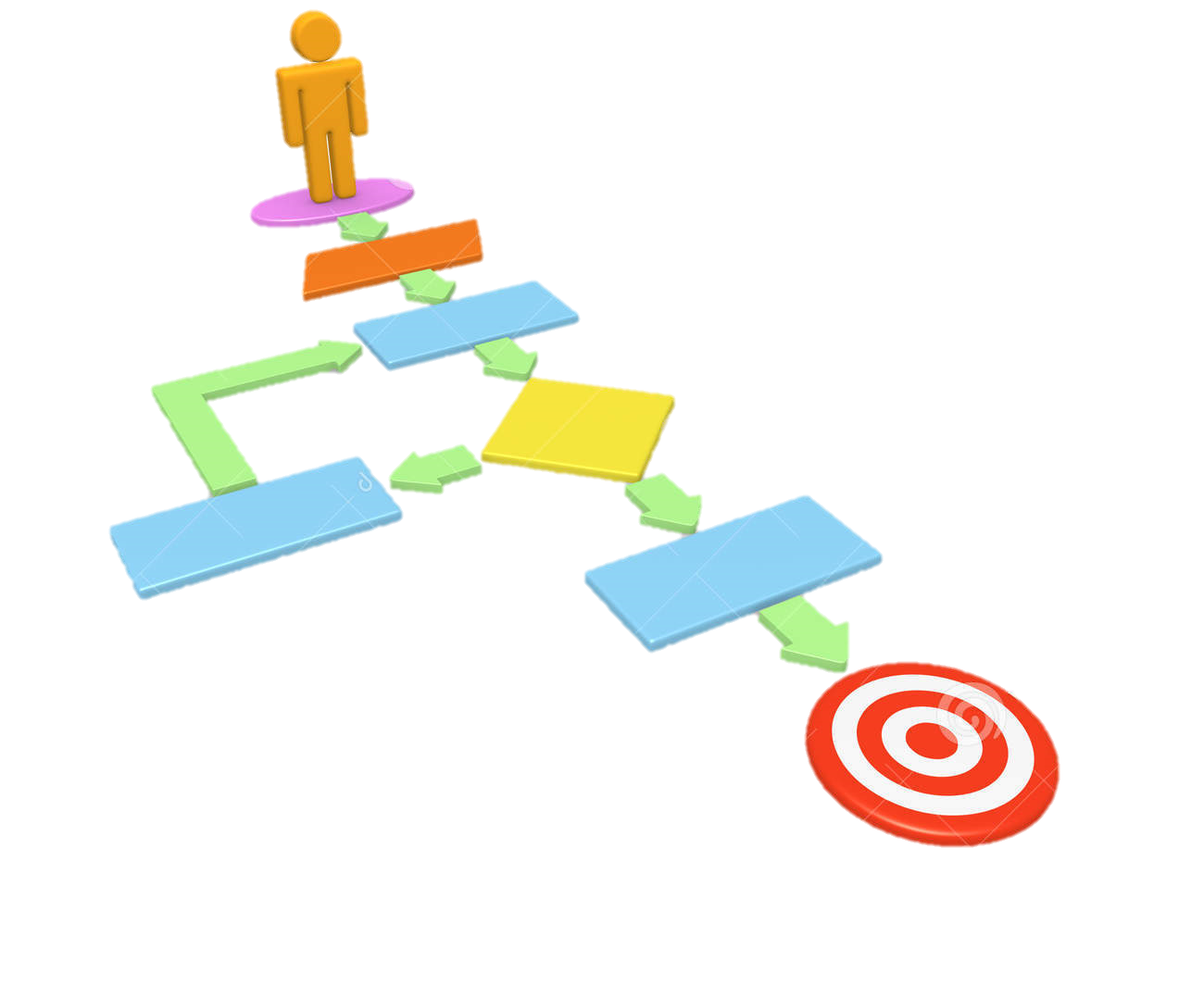 Отже, потрібно використати алгоритмічну структуру повторення.
Повторення — алгоритмічна структура,  яка використовується  для  подання  багаторазового  виконання   набору команд.
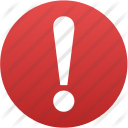 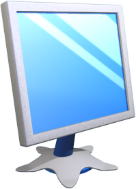 Які алгоритми можна реалізувати в середовищі Скретч?
Розділ 4 § 24
Алгоритм, у якому деякі команди повторюються, називають циклічним алгоритмом.
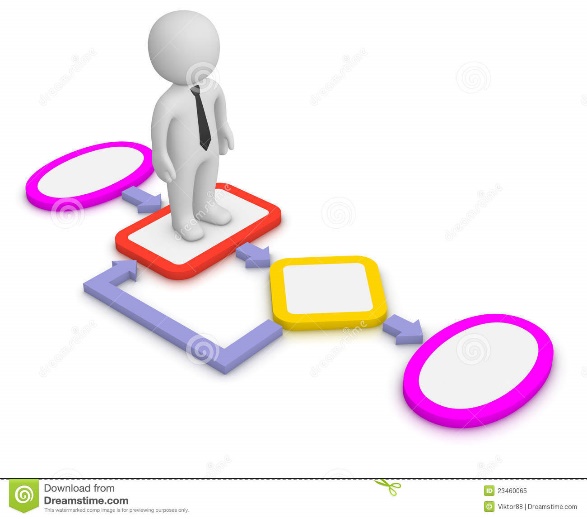 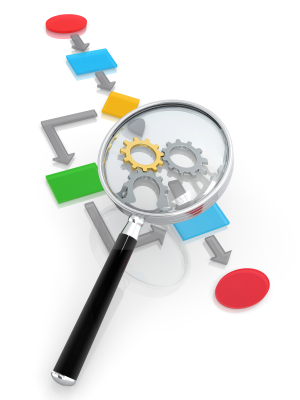 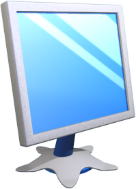 Які алгоритми можна реалізувати в середовищі Скретч?
Розділ 4 § 24
Якщо задача має кілька варіантів розв'язку залежно від істинності деякої умови, то використовують алгоритм із розгалуженням.
Розгалуження — алгоритмічна структура, що дає змогу виконавцеві алгоритму вибрати сценарій подальших дій залежно від істинності певної умови.
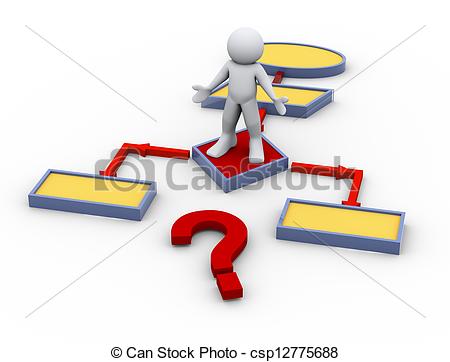 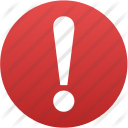 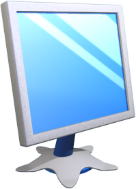 Які алгоритми можна реалізувати в середовищі Скретч?
Розділ 4 § 24
Наприклад, якщо ти переходиш перехрестя, яке регулюється світлофором, то коли:
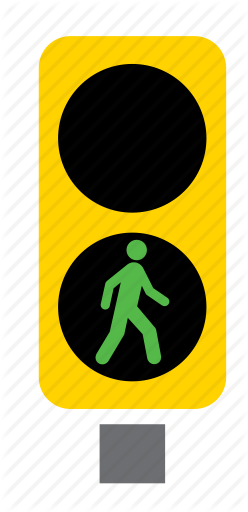 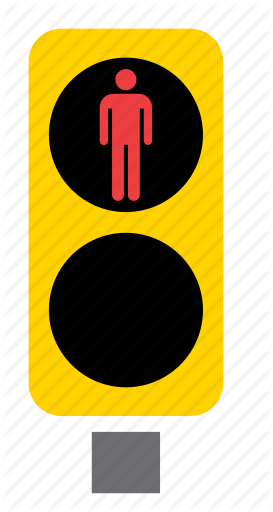 вмикається зелене світло для пішохода
горить червоне світло для пішохода
Ти починаєш переходити дорогу
Ти очікуєш на тротуарі
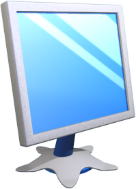 Як створити новий проект у середовищі Скретч?
Розділ 4 § 24
Існує два способи створення проектів у середовищі Скретч:
Зміна існуючого проекту
Створення
нового
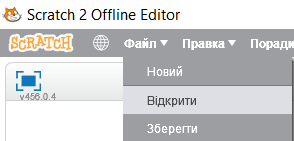 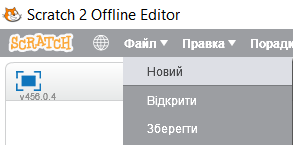 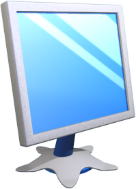 Як створити новий проект у середовищі Скретч?
Розділ 4 § 24
Зміна існуючого проекту передбачає  зміну:
Зображення  виконавця
Фону сцени
Програми в уже створеному проекті
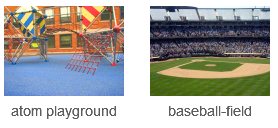 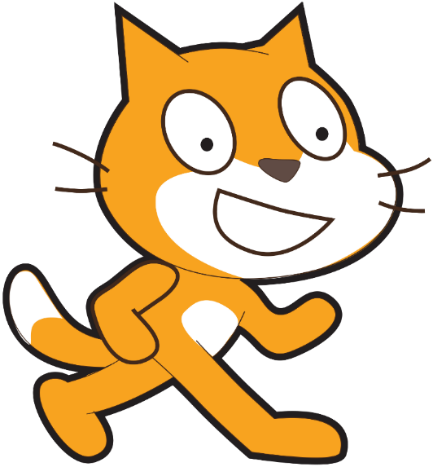 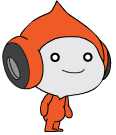 А ось зміна створеної програми передбачає зміну команд, порядку їх запису у програмі або значень параметрів команд.
Ти вже вмієш змінювати зображення виконавця чи фону сцени.
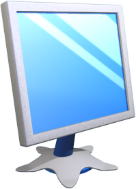 Як створити новий проект у середовищі Скретч?
Розділ 4 § 24
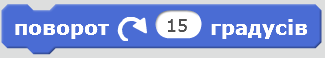 Наприклад, якщо в команді                              клацнути мишею на числі, ввести з клавіатури 30, то після запуску команди на виконання виконавець повернеться за годинниковою стрілкою на 30 градусів замість 15.
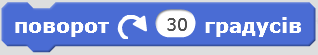 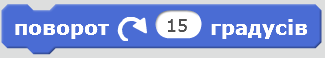 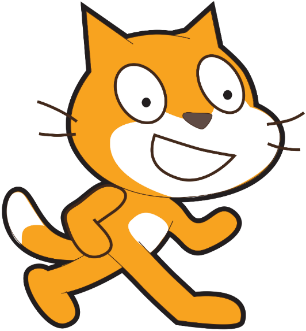 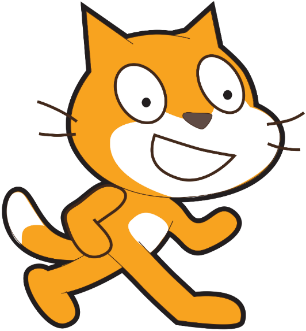 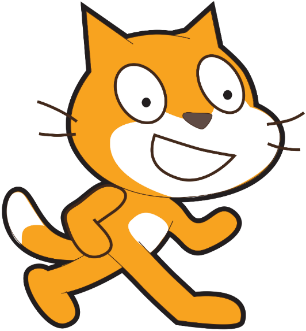 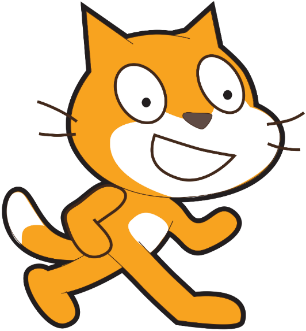 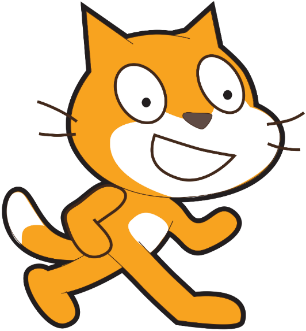 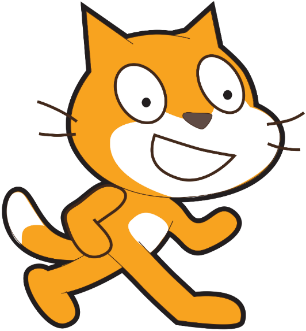 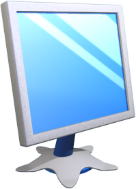 Як створити новий проект у середовищі Скретч?
Розділ 4 § 24
Щоб змінити порядок команд, їх спочатку «від'єднують» від сусідніх, а потім розташовують за встановленим порядком — просто перетягують мишею.
Щоб додати до програми нову команду, її переміщують з набору команд в область складання програми на вкладці Скрипти перетягуванням миші.
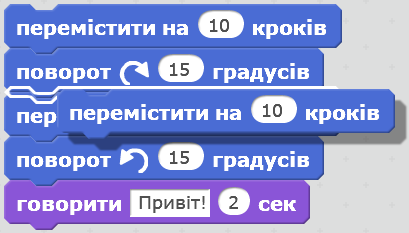 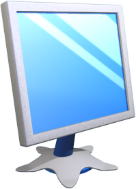 Як створити новий проект у середовищі Скретч?
Розділ 4 § 24
Обравши відповідні вказівки з контекстного меню команду в області складання програми можна:
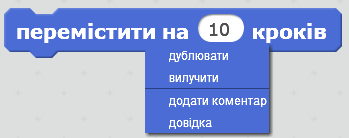 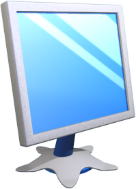 Як створити новий проект у середовищі Скретч?
Розділ 4 § 24
Дублювати можна також і групу команд.
Слово дублювати означає — робити те саме вдруге. На відміну від дії копіювання, дія дублювання не переміщує скопійоване в буфер обміну.
Користувач середовища Скретч може самостійно створити проект, у ньому — програму та відповідних виконавців.
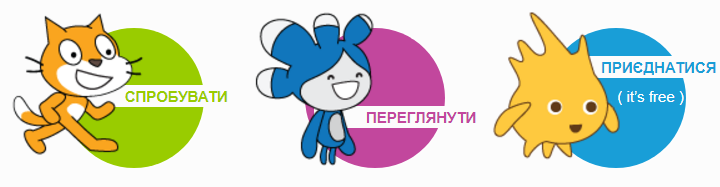 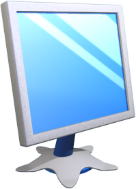 Як створити новий проект у середовищі Скретч?
Розділ 4 § 24
Розробка нової програми виконується за таким планом:
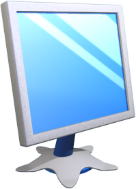 Як створити новий проект у середовищі Скретч?
Розділ 4 § 24
(Продовження…) Розробка нової програми
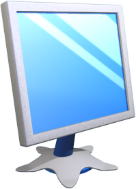 Як створити новий проект у середовищі Скретч?
Розділ 4 § 24
У проекті в середовищі Скретч можна використати декілька виконавців. Додати нового виконавця можна двома способами:
Скористатись вказівкою Додати новий спрайт над списком об'єктів
Продублювати існуючий об'єкт за допомогою вказівки контекстного меню або інструмента Дублювати, змінивши згодом за потреби його образ.
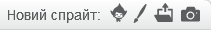 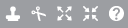 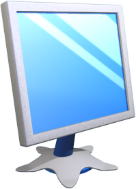 Як створити новий проект у середовищі Скретч?
Розділ 4 § 24
Дублюючи існуючий об'єкт разом з об'єктом буде продубльовано і програму, яку склали для нього.
Складену програму для одного об'єкта можна перенести на доданий об'єкт. Для цього її перетягують на обраний об'єкт у списку об'єктів.
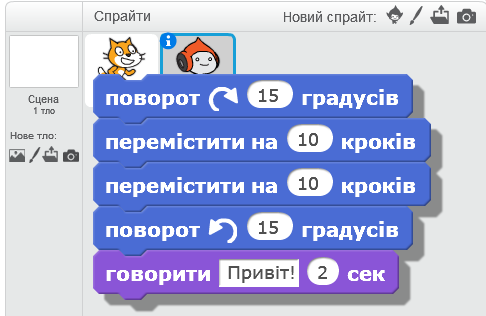 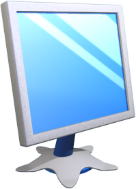 Які команди використовують у програмі в середовищі Скретч?
Розділ 4 § 24
У навчальних середовищах виконання алгоритмів команди, з яких складають програму, часто об'єднують у групи й зображують у вигляді графічних елементів — цеглинок, які зручно вибирати та припасовувати, використовуючи пази.
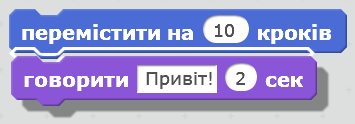 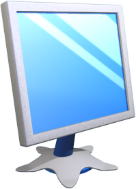 Які команди використовують у програмі в середовищі Скретч?
Розділ 4 § 24
Команди, які можна використати у програмі для виконання в середовищі Скретч, об'єднано в 10 груп.
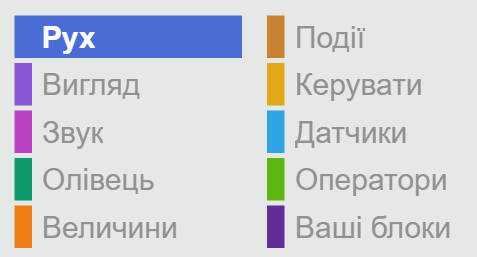 Розглянемо деякі з них.
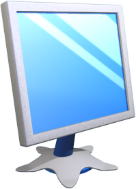 Які команди використовують у програмі в середовищі Скретч?
Розділ 4 § 24
Команди групи Рух використовують для створення подій переміщення виконавця по сцені. Так само, як у кінозалі можна знайти місце відповідно до купленого квитка, розташування виконавця визначається двома числами:
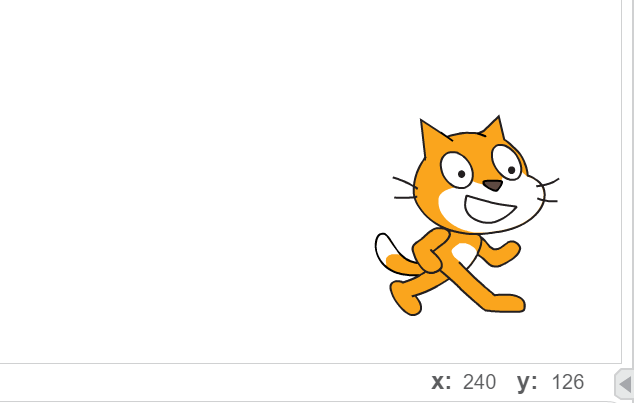 Y — позицією у стовпці
X — позицією в рядку
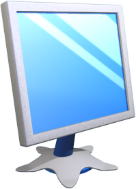 Які команди використовують у програмі в середовищі Скретч?
Розділ 4 § 24
У центрі сцени:
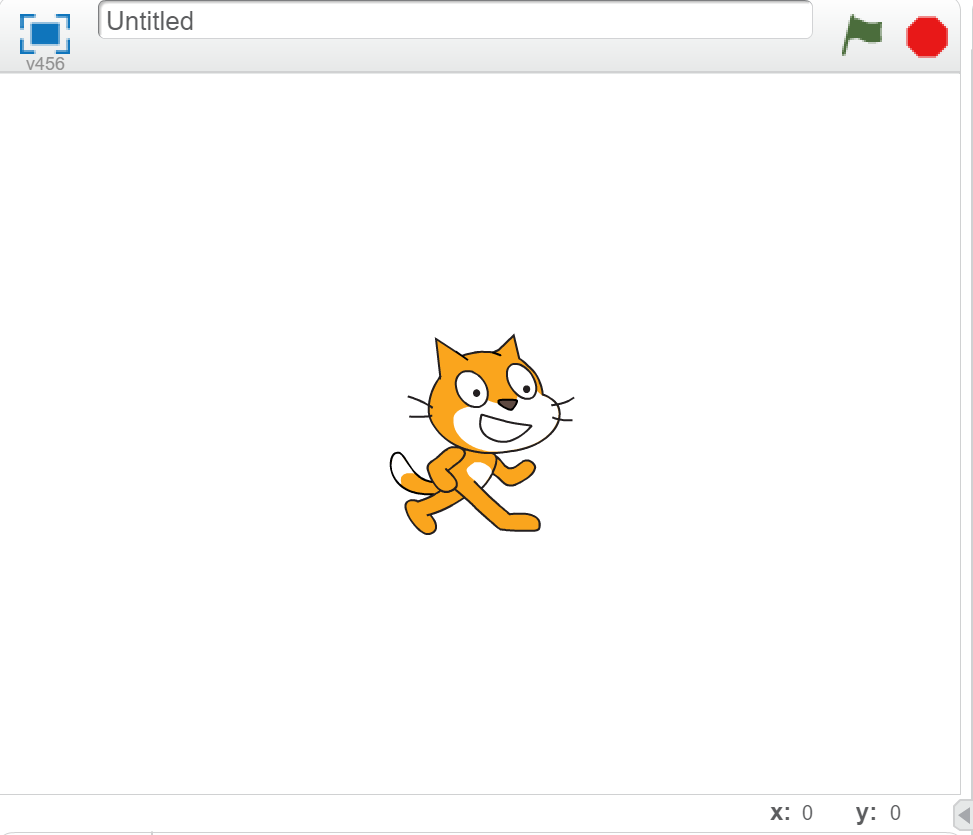 X = 0
й
Y = 0
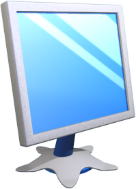 Які команди використовують у програмі в середовищі Скретч?
Розділ 4 § 24
Якщо виконавця перемістити по горизонталі від центра праворуч, то його позиція в рядку відповідатиме X = а, де а — кількість кроків праворуч.
Якщо виконавця переміщувати у зворотному напрямку, то вираз позиції в рядку набуде вигляду X = -а, де а  — кількість кроків, a знак «-» вказує на напрямок руху — ліворуч.
Аналогічно при русі:
Вгору від центра
Y — а
Вниз від центра
Y = -а
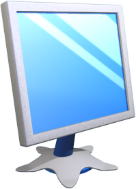 Які команди використовують у програмі в середовищі Скретч?
Розділ 4 § 24
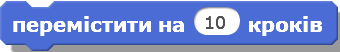 Наприклад, команді                           відповідає подія на сцені: виконавець переміщується на 10 кроків уперед у тому напрямку, який вказано у властивостях виконавця. Число 10 — значення параметра команди, яке можна змінити при складанні програми.
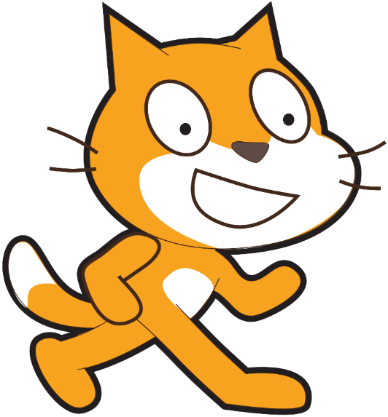 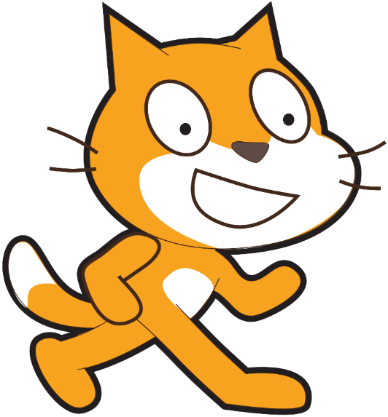 10 кроків
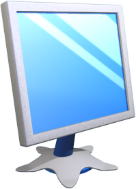 Які команди використовують у програмі в середовищі Скретч?
Розділ 4 § 24
Рухаючись по сцені, виконавець може залишати «слід» різного кольору й розміру — малювати. Команди малювання зібрані у групі Олівець. Наприклад, за допомогою команди       витирають усі малюнки, створені підчас виконання однієї з команд малювання або їх сукупності.
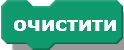 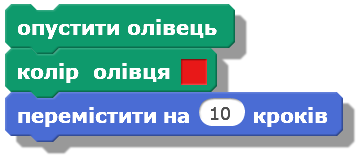 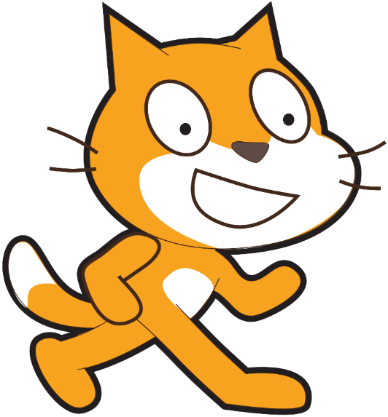 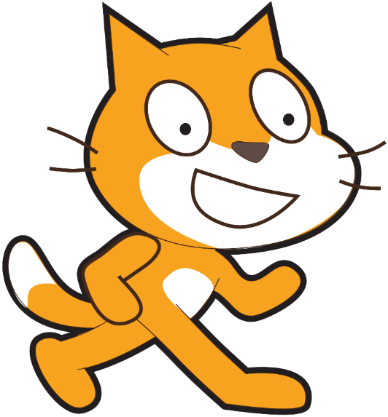 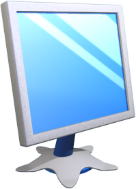 Які команди використовують у програмі в середовищі Скретч?
Розділ 4 § 24
Виконавець алгоритму в середовищі Скретч може також змінювати свій вигляд: колір і відображення. Так само, як зображають у коміксах, виконавець може «говорити» чи «думати». Такі команди зібрані у групі Вигляд. Наприклад, команда
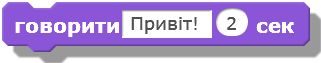 На сцені буде пов'язана з подією, зображеною на малюнку, яка триватиме дві секунди.
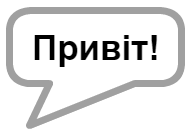 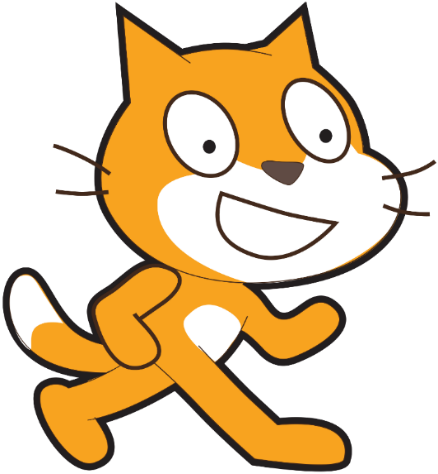 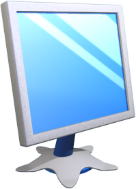 Які команди використовують у програмі в середовищі Скретч?
Розділ 4 § 24
Команди, що забезпечують відтворення звуків і музики, містяться у групі Звук. Наприклад, виконання команди:
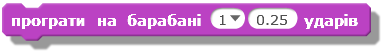 Значення параметра цієї команди, яке, наприклад, дорівнює 1, задає ударний інструмент — малий барабан
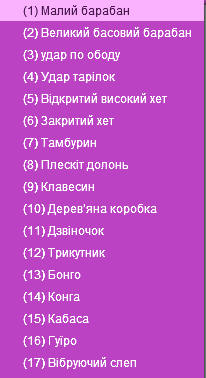 параметр 0.25 — темп звучання.
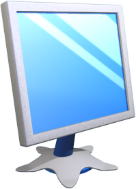 Які команди використовують у програмі в середовищі Скретч?
Розділ 4 § 24
Команди управління виконанням команд програми містяться у групі Керувати. Найчастіше серед цих команд обирають команду
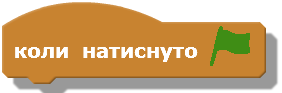 Після натискання відповідної кнопки всі команди програми виконуватимуться автоматично.
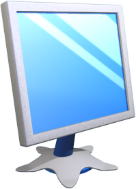 Які команди використовують у програмі в середовищі Скретч?
Розділ 4 § 24
Команди управління виконанням програми містяться у групі Керувати.
Деякі з них можуть тільки завершувати програму, бо після них не можна нічого приєднати, наприклад команда:
Інші можна використати у програмі після початку та перед закінченням у будь-якому місці, наприклад команда:
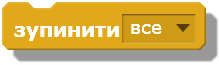 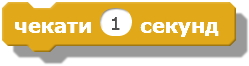 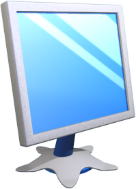 Дайте відповіді на запитання
Розділ 4 § 24
Як створюються алгоритми?
Які ви знаєте типи алгоритмів?
Наведіть приклади лінійних алгоритмів.
Наведіть приклади алгоритмів з повторенням.
Наведіть приклади алгоритмів з розгалуженням.
Які команди слід використати під час складання програми в середовищі Скретч, щоб її виконавець переміщувався по сцені вгору-вниз?
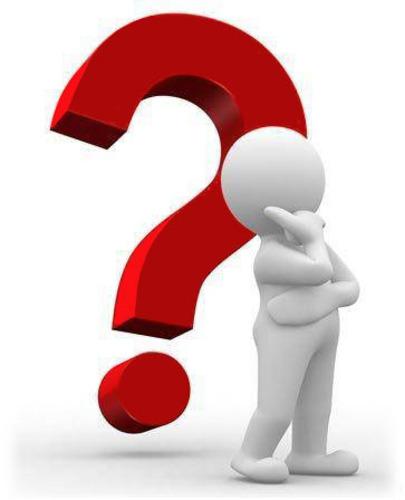 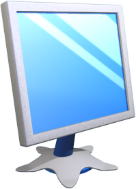 И
Розгадайте ребус
Розділ 4 § 24
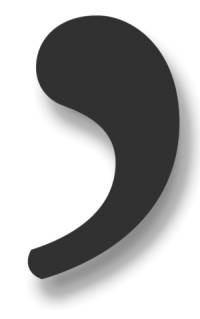 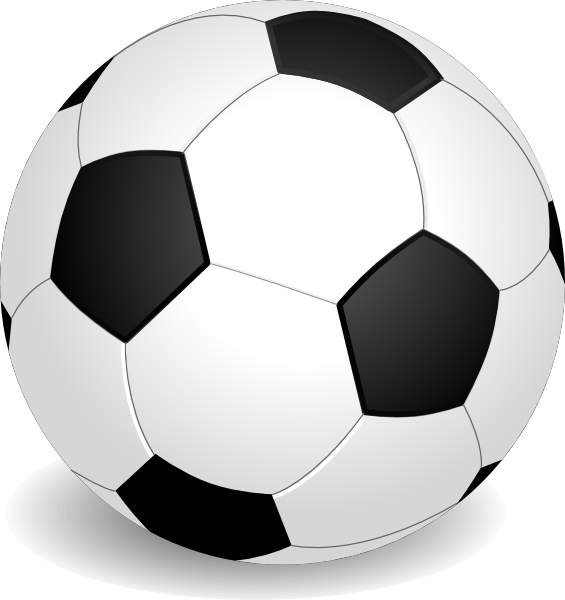 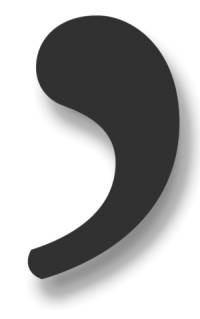 ВЛЕ
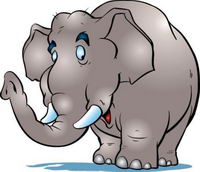 М=НН
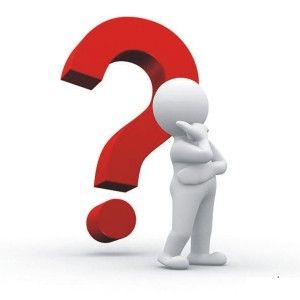 Висловлення
«Ребуси українською» © rebus1.com
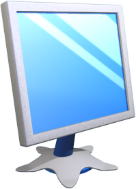 Працюємо за комп’ютером
Розділ 4 § 24
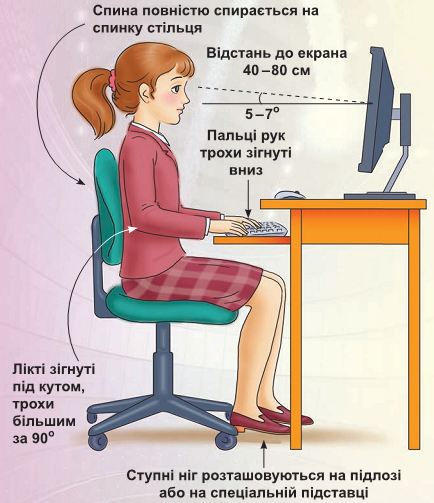 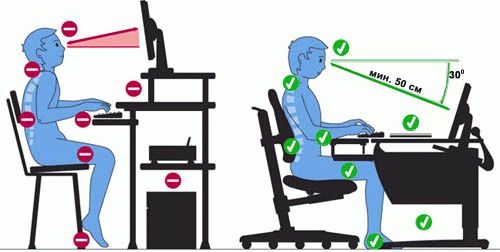 Дякую за увагу!
За новою програмою 2017 року
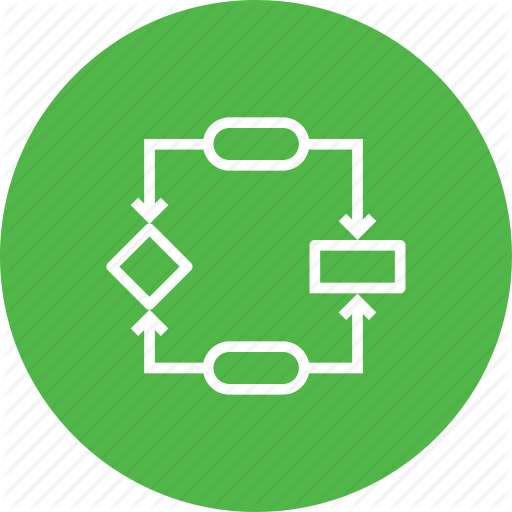 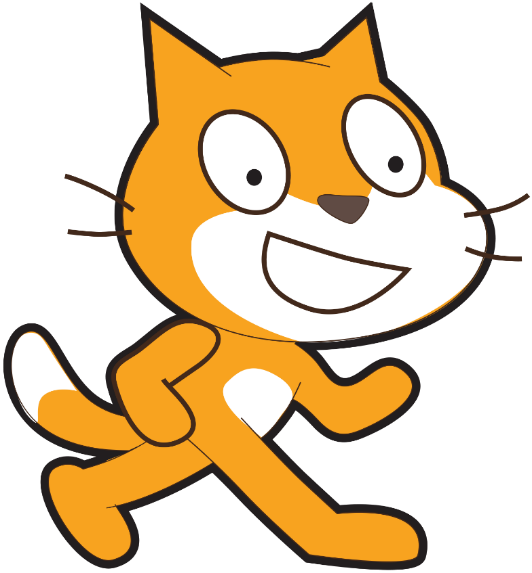 Урок 24